TRƯỜNG TIỂU HỌC QUANG TRUNG
LUYỆN TỪ VÀ CÂU
TIẾNG  VIỆT  5
ÔN BÀI CŨ
Câu 1 : Tìm từ trái nghĩa với từ ghét bỏ. Đặt hai câu để phân biệt cặp từ trái nghĩa em vừa tìm 
được ?
Câu 2 : Điền vào chỗ trống từ trái nghĩa với từ in 
đậm để hoàn chỉnh câu sau :
                    người đẹp nết
          Trên kính         nhường
Xấu
dưới
Luyện từ và câu
Luyện tập về từ trái nghĩa
Từ trái nghĩa là những từ như thế nào ?
Bài tập 1 : Tìm những từ trái nghĩa nhau trong 
các thành ngữ, tục ngữ sau: 
Ăn ít ngon nhiều.
Ba chìm bảy nổi.
Nắng chóng trưa, mưa chóng tối.
Yêu trẻ, trẻ đến nhà ; kính già, già 
để tuổi cho
Bài tập 2 : Điền vào mỗi ô trống một từ trái 
nghĩa với từ in đậm :
Trần Quốc Toản tuổi nhỏ mà chí    .
Trẻ      cùng đi đánh giặc .
       trên đoàn kết một lòng.
Xa-xa-cô đã chết nhưng hình ảnh của em còn 
      mãi trong kí ức loài người như 
lời nhắc nhở  về thảm họa của chiến 
tranh hủy diệt.
lớn
già
Dưới
sống
Bài tập 3 : Tìm từ trái nghĩa thích hợp với mỗi ổ 
trống:
Việc     nghĩa lớn.
Áo rách khéo vá, hơn áo         may. 
Thức          dậy sớm.
nhỏ
vụng
khuya
Bài tập 4 : Tìm những từ trái nghĩa nhau :
Tả hình dáng
M : cao – thấp
b) Tả hành động 
M : khóc – cười 
c) Tả trạng thái 
M : buồn – vui 
d) Tả phẩm chất 
M : tốt – xấu
mập - ốm ; to – bé ; béo – gầy
đứng – ngồi ; lên – xuống
Bài tập 5 : Đặt câu để phân biệt các từ trong một 
cặp từ trái nghĩa em vừa tìm được ở bài tập trên.
Ví dụ: 
Trong lớp, bạn Hùng to béo , còn bạn Trang 
thì bé xíu.
- Bạn Lan cứ đứng ngồi không yên.
- Chị ấy lúc vui lúc buồn.
Đáng quý nhất là trung thực, còn dối trá thì
chẳng ai ưa.
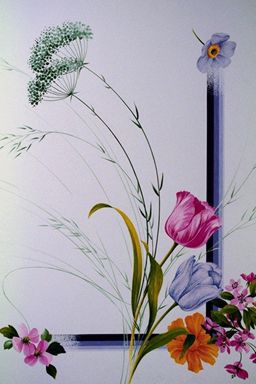 CHÚC CÁC EM CHĂM NGOAN , HỌC GIỎI